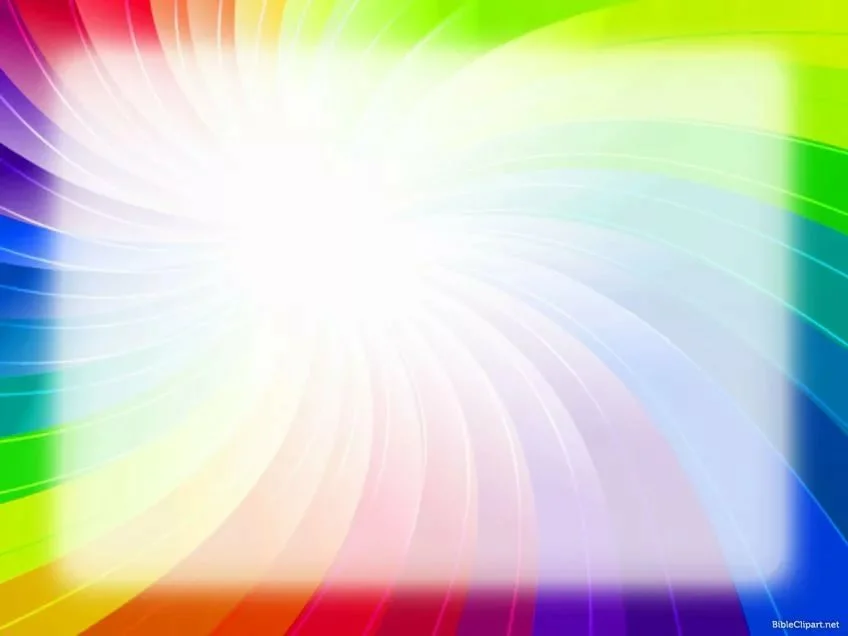 Конспект занятия по обучению грамоте в подготовительной группе на тему: «Буква и звук «Ю» 

Цель: познакомить детей с буквой и звуком  «Ю»
Задачи:
- Закреплять звук  и букву Ю, формировать умения находить эту букву в трёх позициях, упражнять в умении подбирать слова на заданный звук в различных позициях;
-Совершенствовать навыки звукового анализа слова закрепить зрительный образ буквы;
-Развивать фонематический слух, память, внимание.
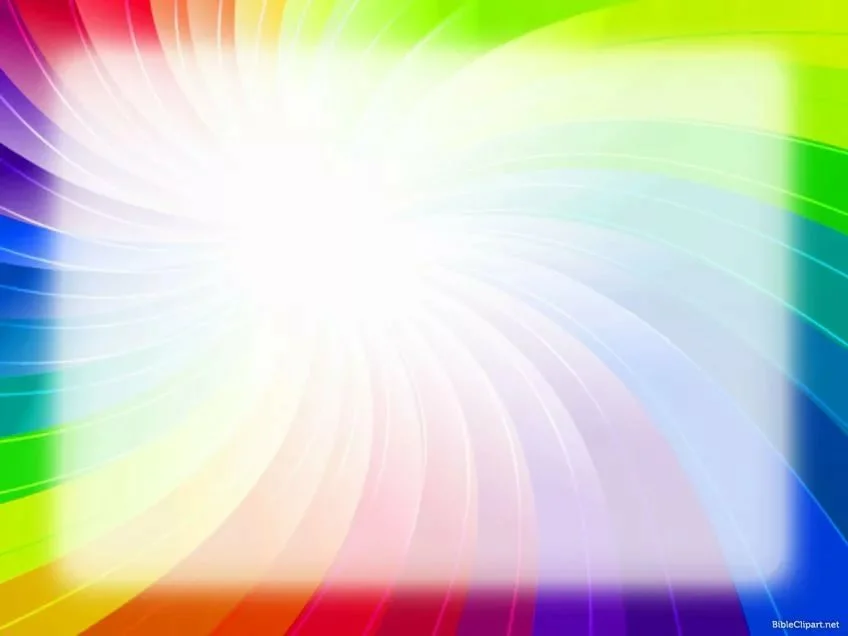 Организационный момент.
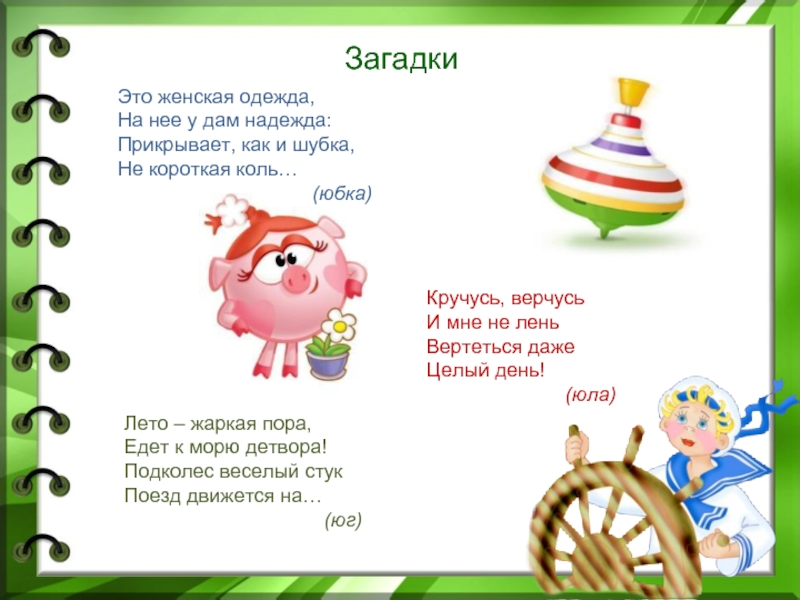 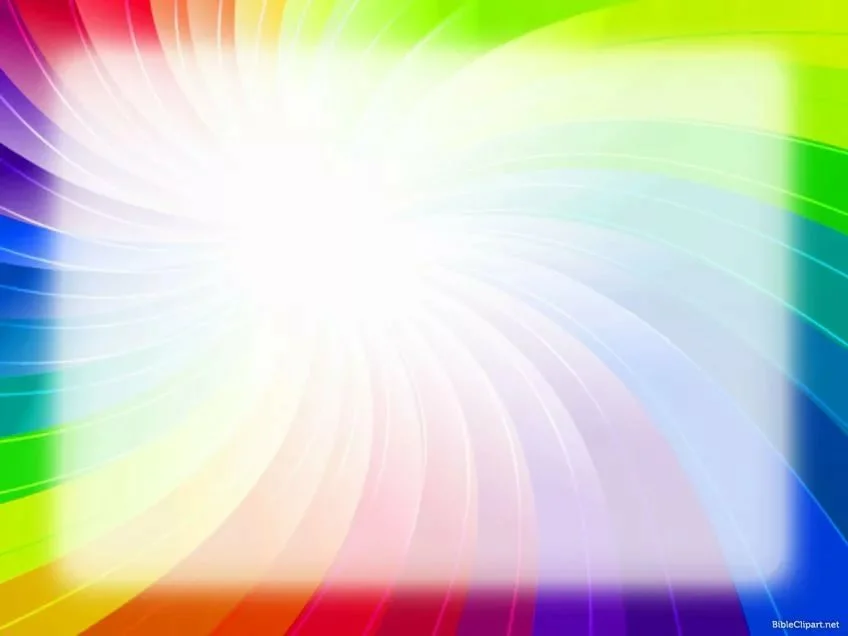 Игра «Третий лишний».
Дети должны найти картинку, в названии которой нет звука Ю:

брюки, тюльпан, банан;

клюшка, слон, юбка;

 утюг, шапка, ключ.

Мюсли улитка, юмор

Игра «Где спрятался звук Ю» 

- Ребята, где находиться звук в слове?

В начале: юла, Юпитер, юнга (ответы детей)

В середине: ключ, тюль, клюв (ответы детей)

В конце: рою, дую, жую, грею (ответы детей)
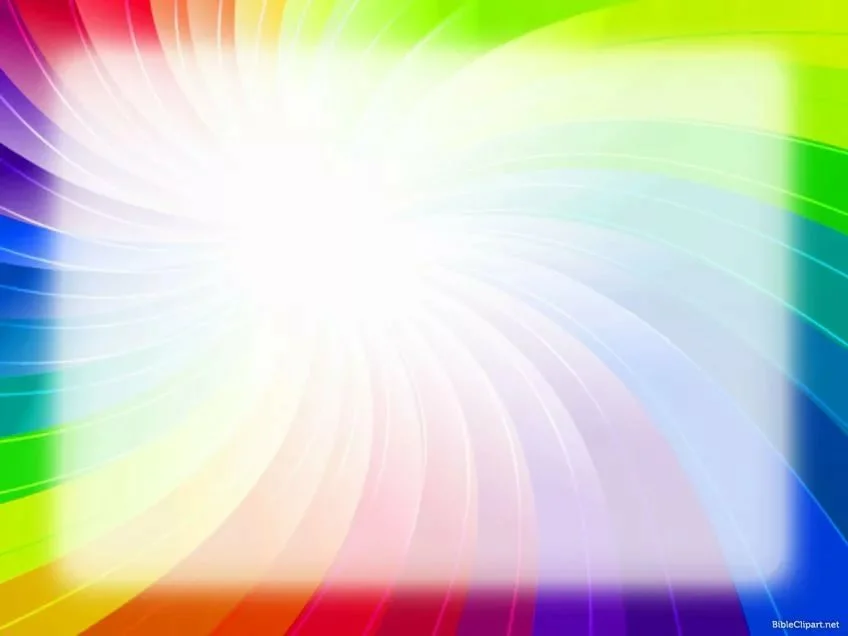 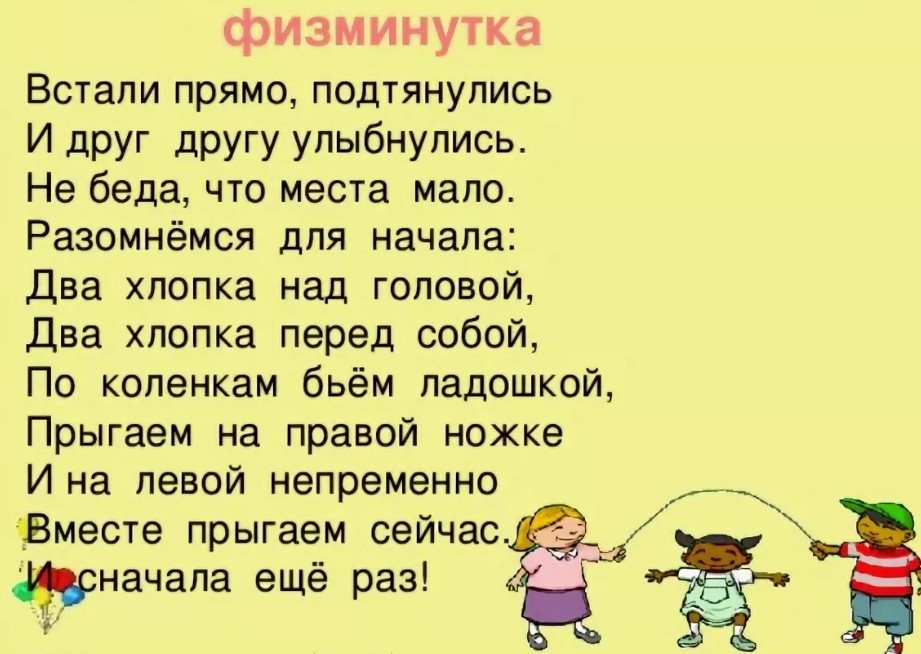 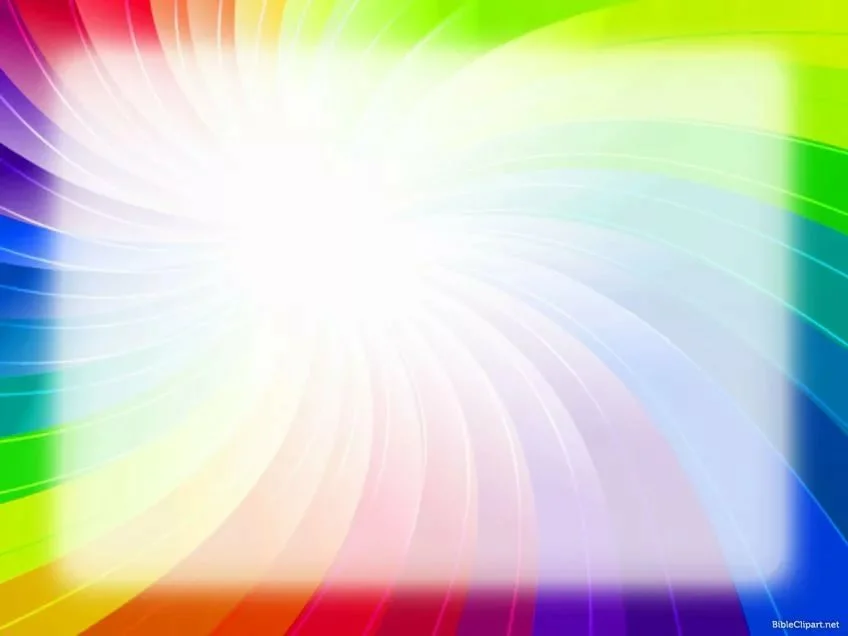 Сказка о Веселом Язычке

Жил был Веселый Язычок. Проснулся он утром рано. Открыл окошко (широко открыть рот, чтобы было видно зубы). Посмотрел налево, посмотрел направо (кончиком языка повернуть влево-вправо). Посмотрел на небо (кончиком языка дотронуться до верхней губы). Посмотрел на землю (кончиком языка дотронуться до нижней губы). Увидел на небе солнышко, широко улыбнулся (улыбнуться). Закрыл он окошко (плотно сомкнуть губы).  Побежал Язычок в ванную умываться. Начал чистить зубки (упр. Чистим зубы). А потом полоскать рот (надувать щеки, как будто споласкиваем рот). И побежал на кухню завтракать. Увидел на столе пирожки с вареньем и облизнулся (облизать верхнюю губу справа, потом слева). Съел три пирожка и побежал на улицу. Сел Язычок на коня и поскакал в гору (имитация цокота копыт медленно). А потом затянул свою любимую песенку Аааааааа, Ооооооо, Уууууу, Ииииии, Эээээээ, Ыыыыы (перечисление гласных звуков). Добрался Язычок до горы и решил покачаться на качелях (упр. Качели. Рот широко открыт, губы в улыбке. Ритмично менять положение языка: 1) кончик языка за верхними резцами; 2) кончик языка за нижними резцами. Двигается только язык, а не подбородок!). Посмотрел на часы (упр. Часики. Открыть рот, высунуть язык. Попеременно двигать язык то в правый уголок рта, то в левый.). Пора домой.
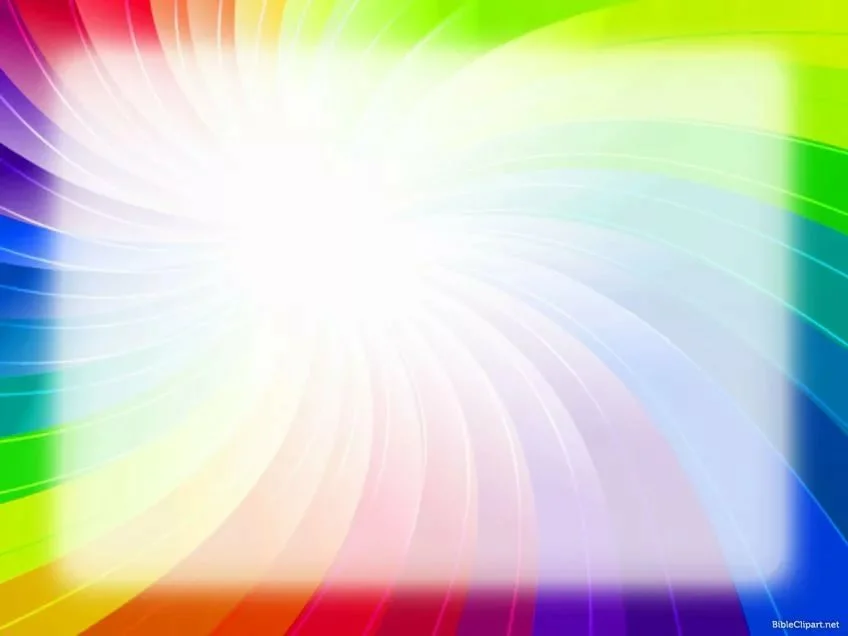 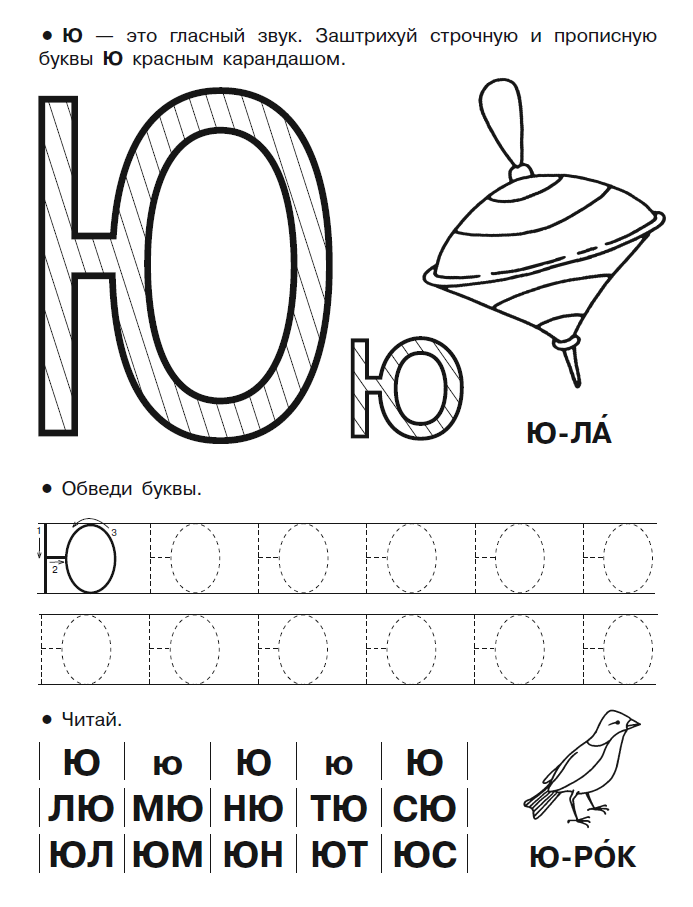 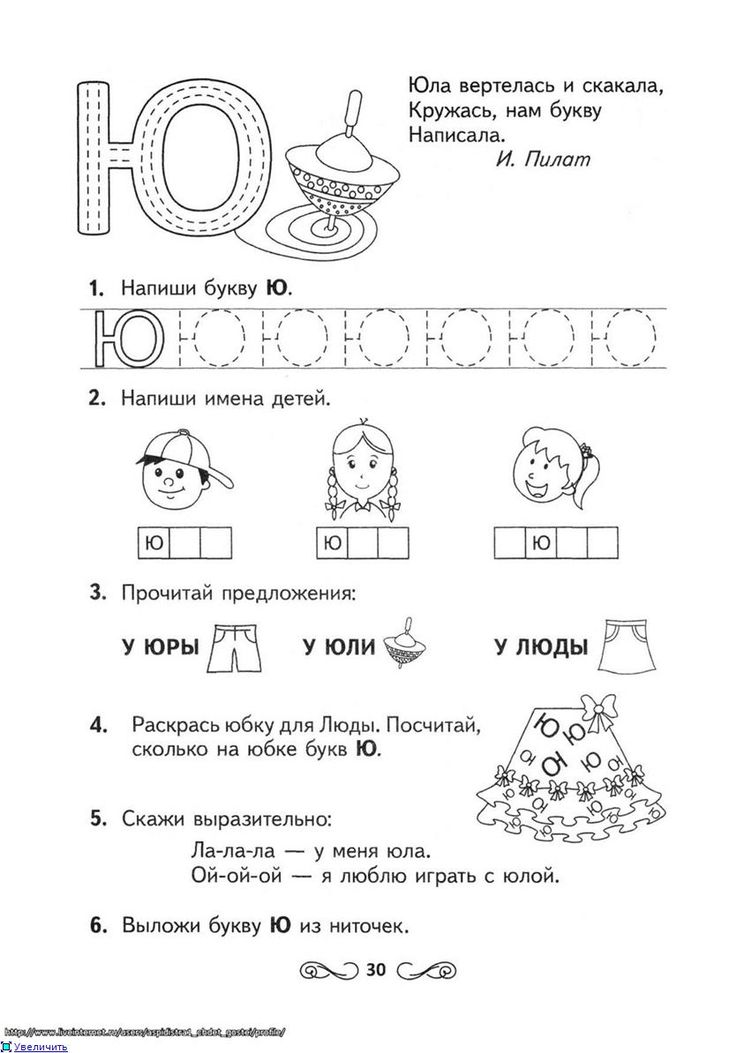 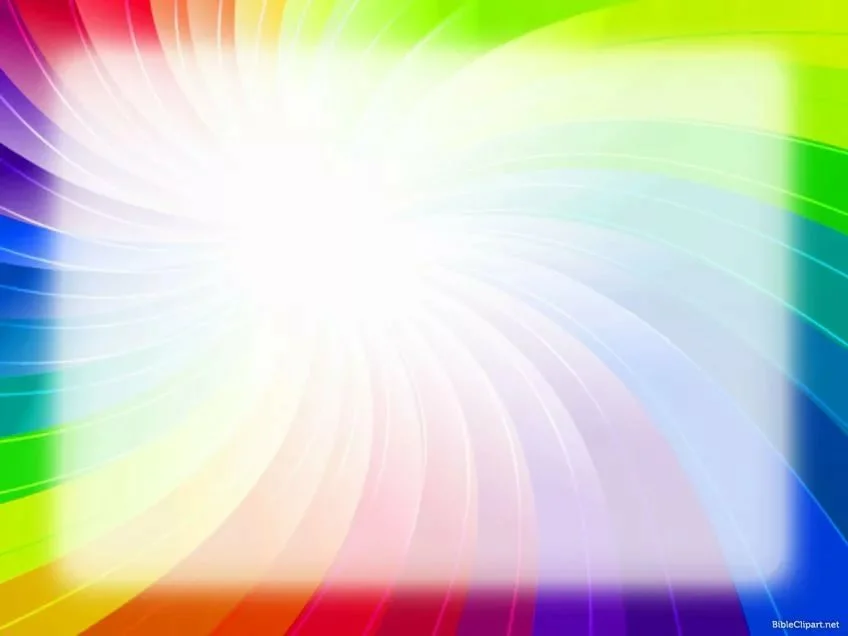 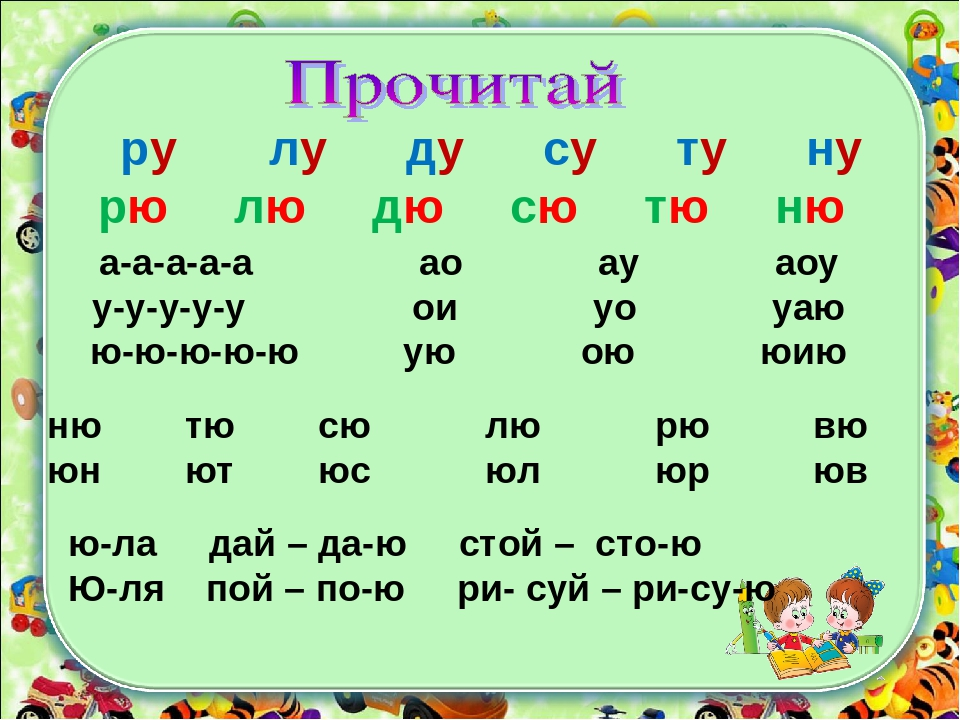